Výživová politika
Ing. Mgr. Veronika Pourová
Nutriční terapeutka a technoložka potravin
Výživová politika
Základní úkol státu – zajištění výživy obyvatelstva
Cíl: zlepšení zdraví obyvatelstva
Zaměřena na obyvatele daného státu
Specifikace skupin: důchodci, děti
Nadváha a obezita vs. malnutrice
Trend v USA
Trend v USA
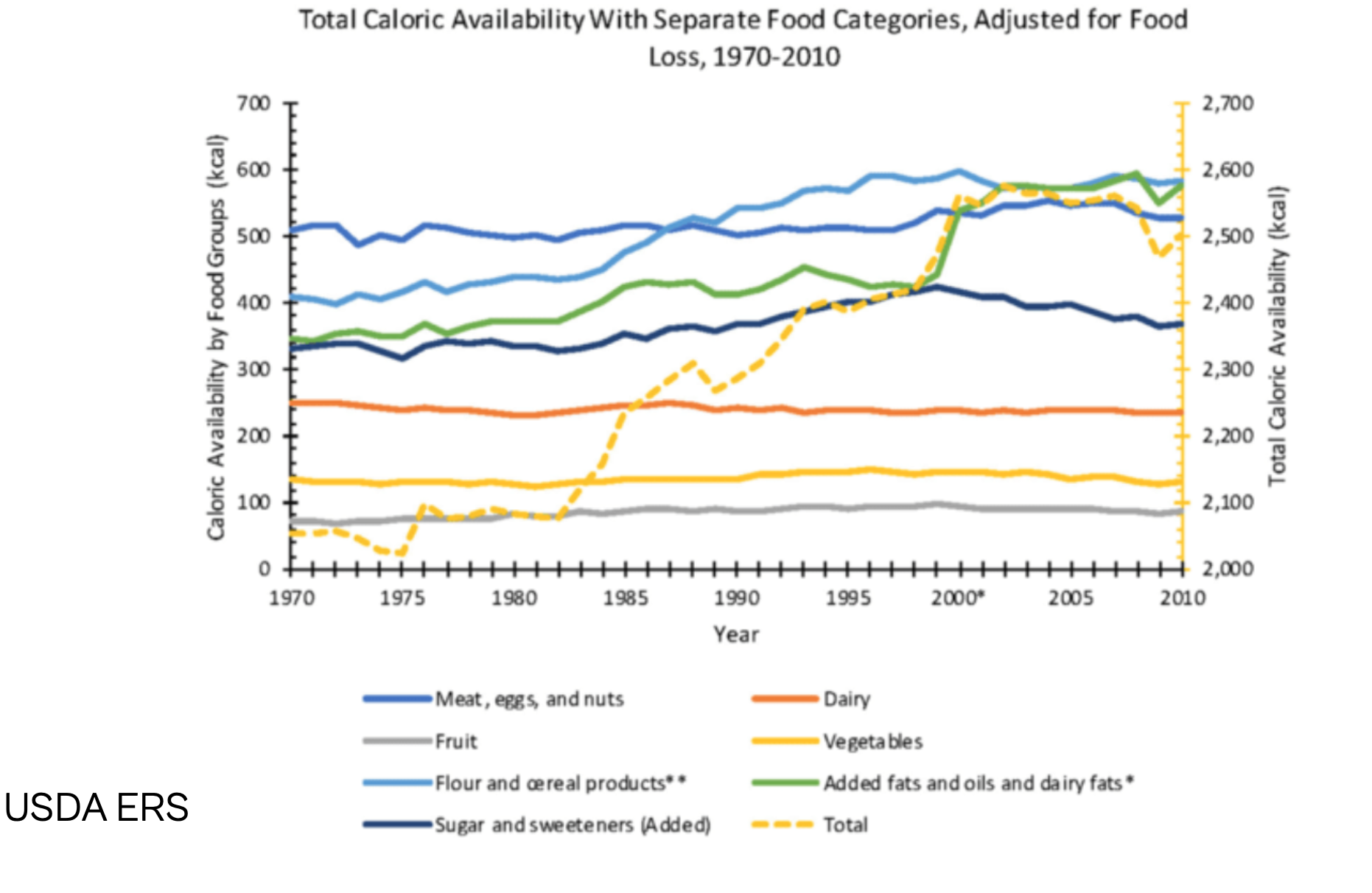 Trend v USA
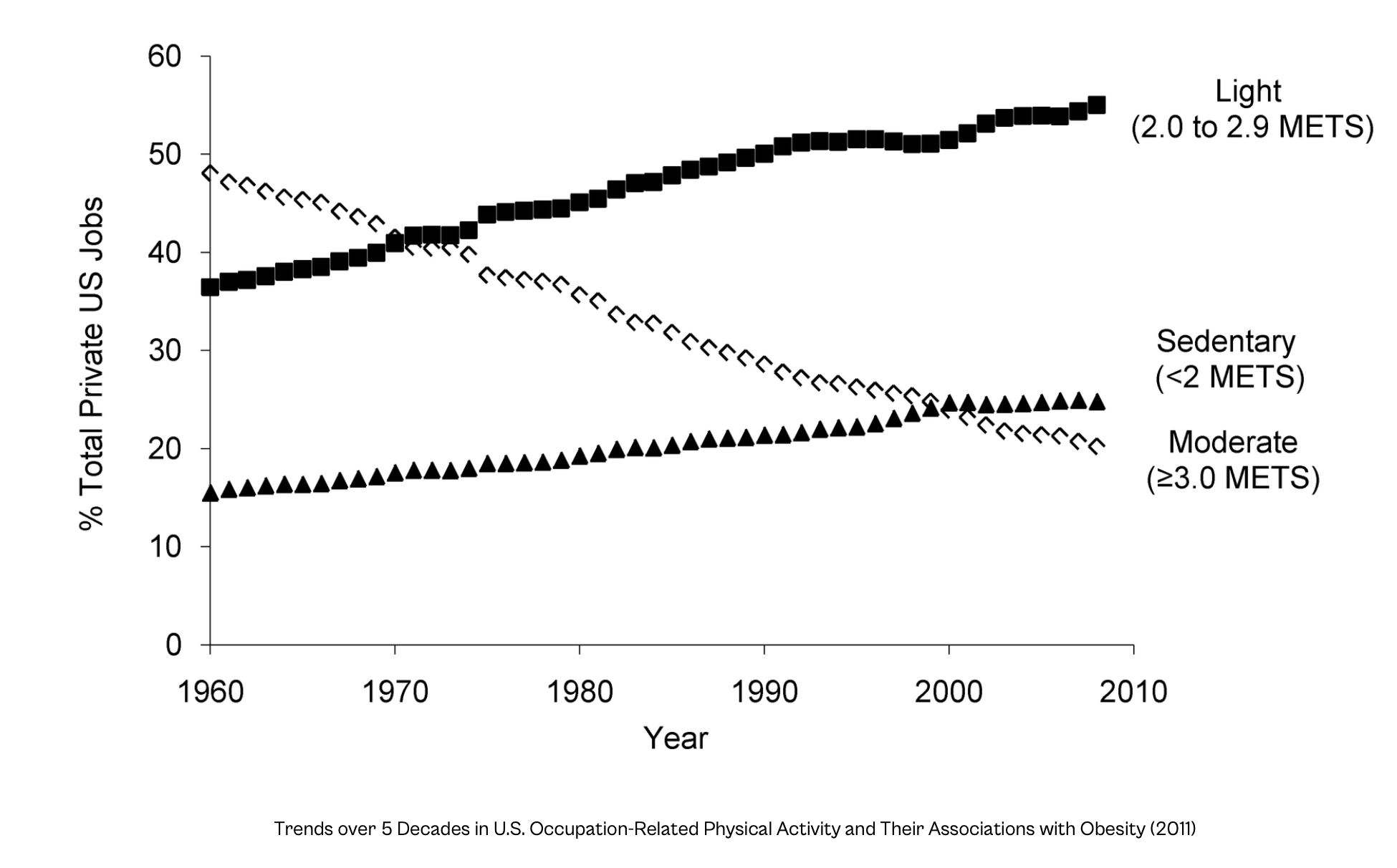 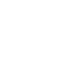 Definice výživové politiky
Složky výživové politiky
Sledování úrovně výživy
Sledování stavu výživy na zdraví populace
Sledování nutričních cílů
Orientace ve spotřebě potravin ve smyslu stanovených nutričních cílů a dostupnosti zdrojů
Vytvoření organizační struktury pro podporu výživové politiky vládními i nevládními institucemi
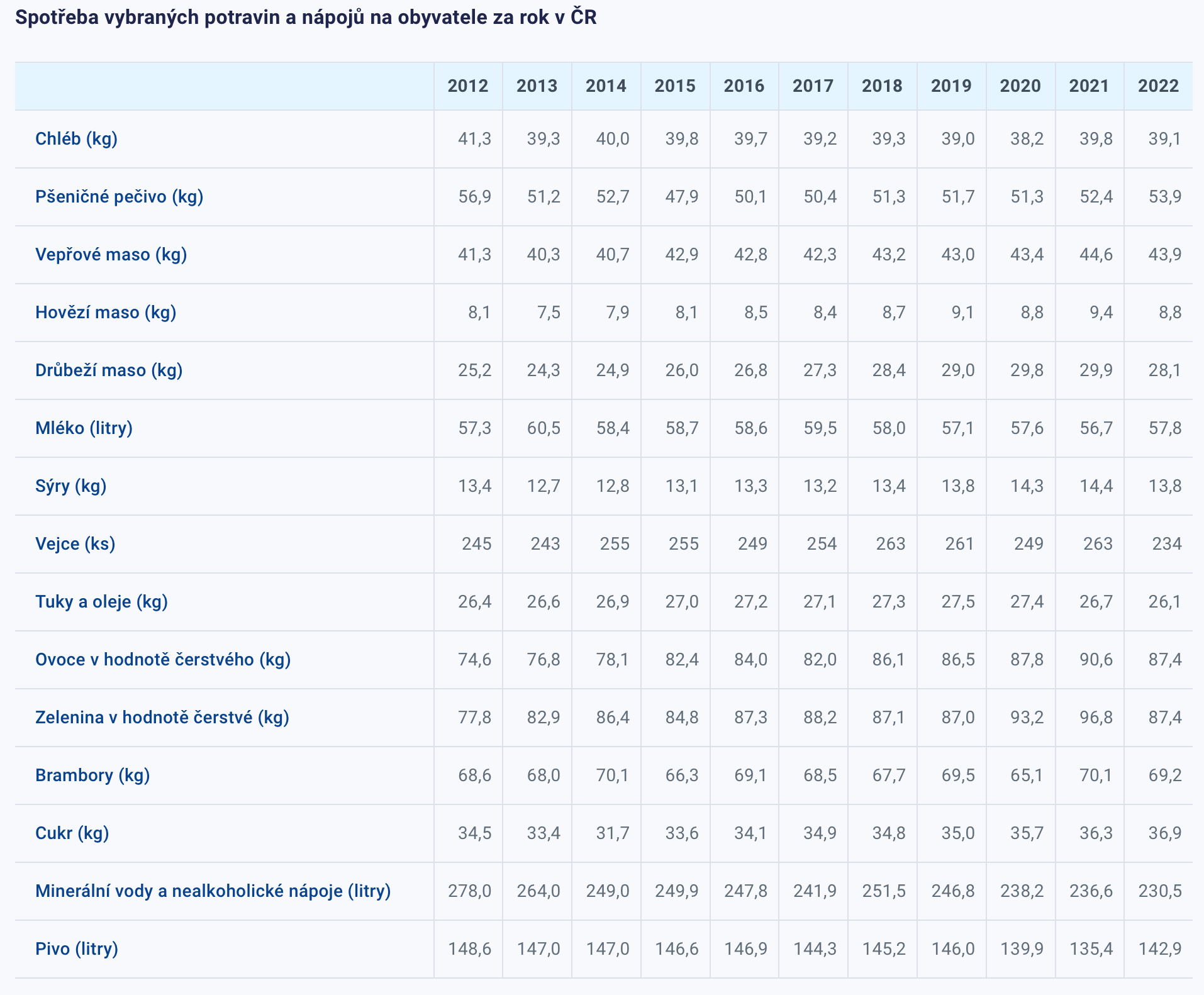 https://csu.gov.cz/spotreba-potravin?pocet=10&start=0&podskupiny=276&razeni=-datumVydani#grafy___struktura-spotreby-vybranych-potravin-v-roce-2022-alkoholicke-napoje-
Organizace podílející se na VP
Evropská Unie
Evropská komise (předkladatel legislativy)
EFSA (vědecká a technická stránka)
OSN
FAO (odborné poradenství)
WHO (konzultační činnost, ne legislativa)
Národní organizace
V rámci států
Zákon o ochraně veřejného zdraví
Podpora veřejného zdraví je souhrn činností pomáhajících fyzickým osobám zachovat a zlepšovat své zdraví a zvyšovat kontrolu nad faktory ovlivňujícími zdraví
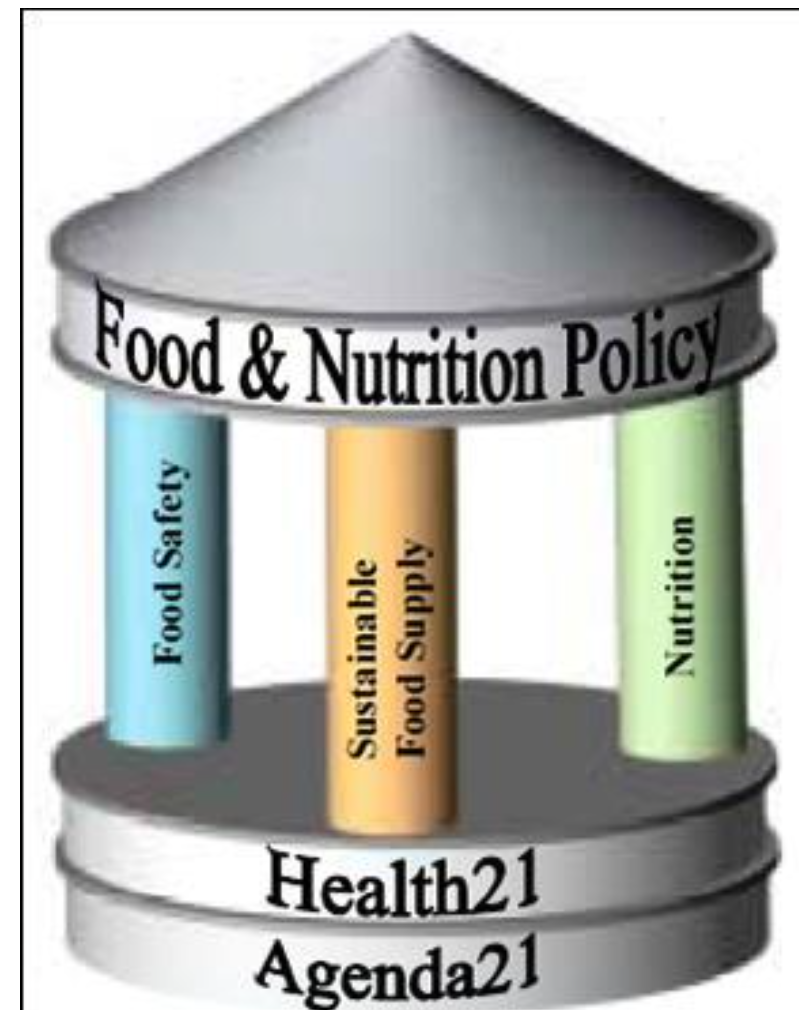 Pilíře VP dle WHO
Bezpečnost potravin – prevence kontaminace (chemické, biologické)
Výživová strategie k zajištění optimálního zdraví, a to zejména v kritickém období života
Zabezpečení potravin – dostatek potravin odpovídající kvality podporující trvale udržitelný život
WHO (OSN)
We champion health and a better future for all
Dedicated to the well-being of all people and guided by science, the World Health Organization leads and champions global efforts to give everyone, everywhere an equal chance to live a healthy life.
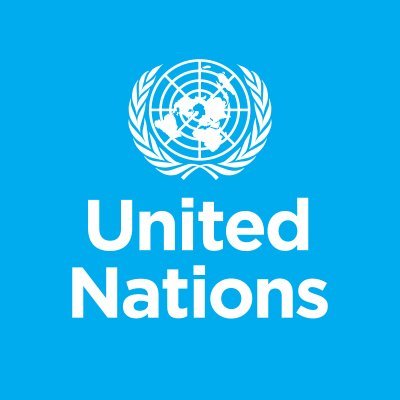 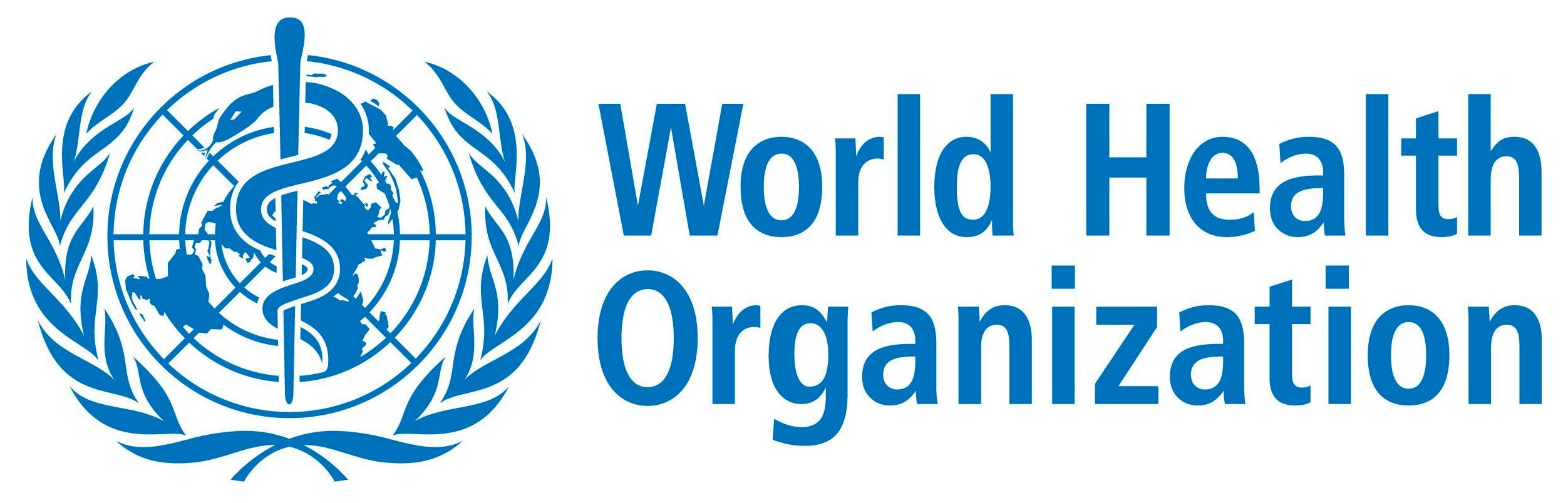 Akční plány WHO
Metodická podpora pro jednotlivé státy
Definice problémů veřejného zdraví souvisejících s výživou a potravinami
Strukturování problémových oblastí
Deklarace priorit
Stanovení reálných a dosažitelných cílů
Návrh strategie
https://www.who.int/tools/child-growth-standards
https://www.who.int/groups/nutrition-guidance-expert-advisory-group-(nugag)
WHO
https://www.who.int/groups/expert-group-for-updating-guidance-on-indicators-for-the-assessment-of-iodine-status
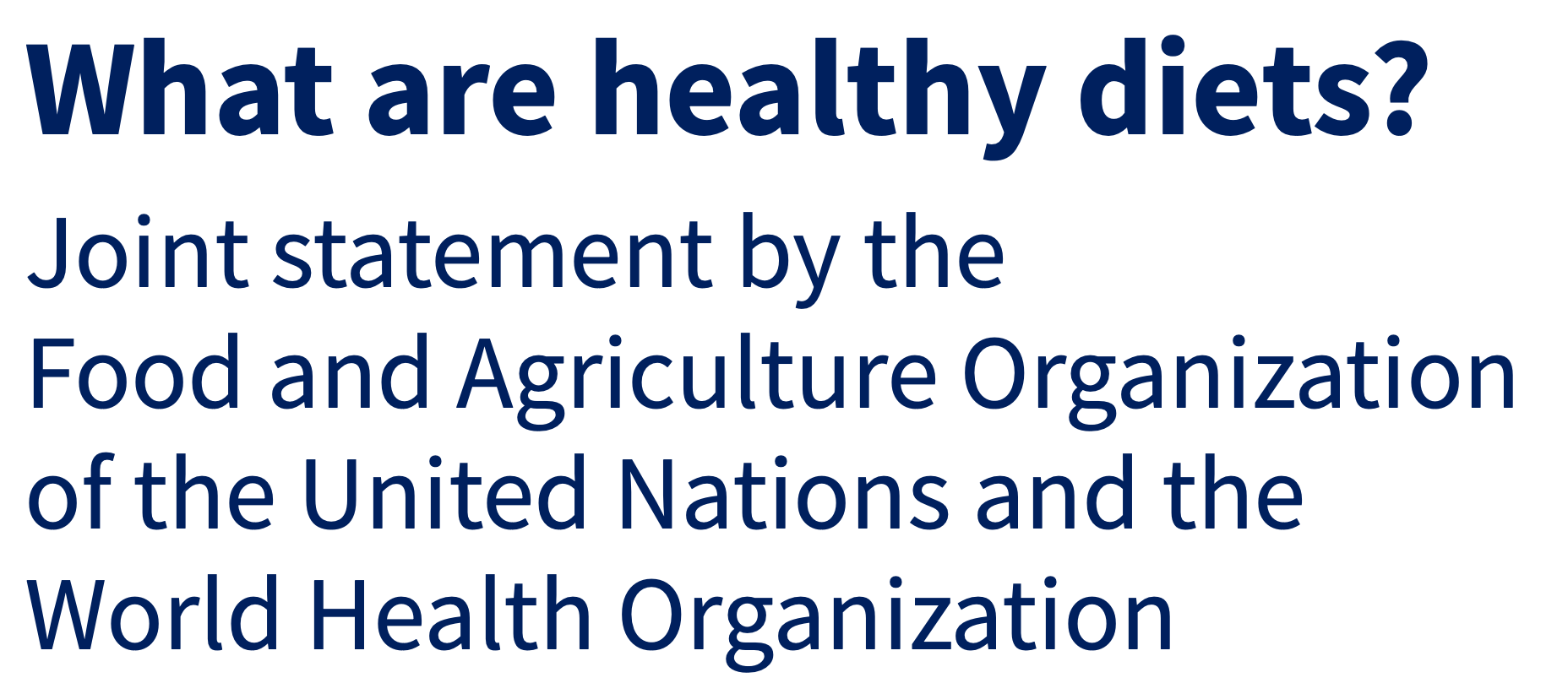 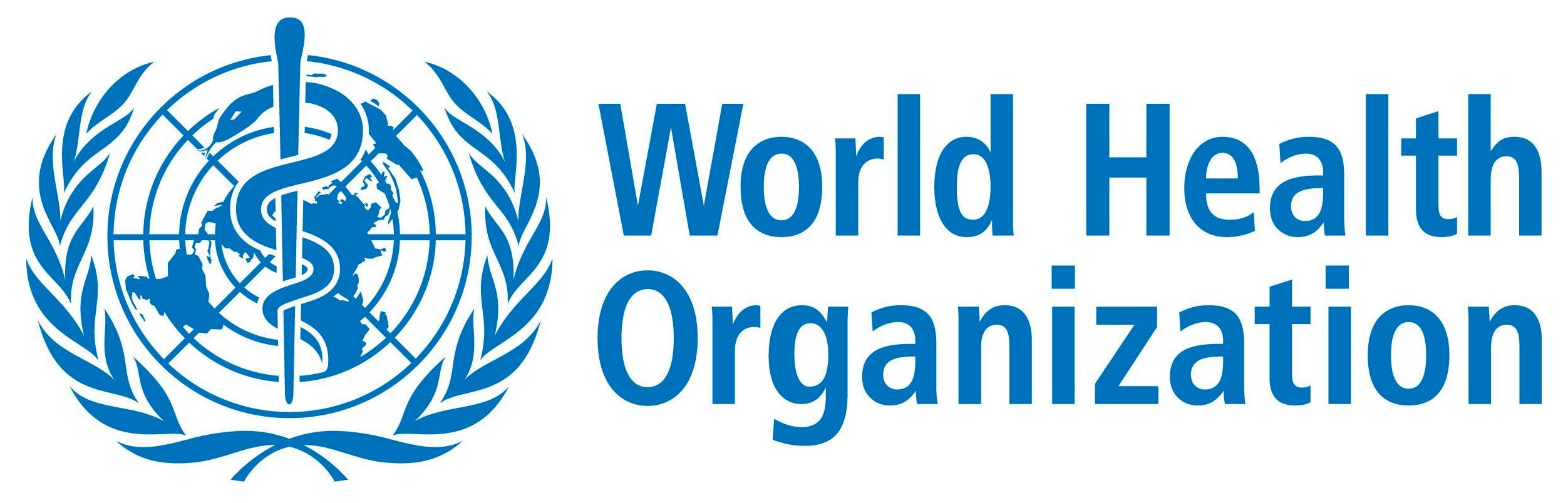 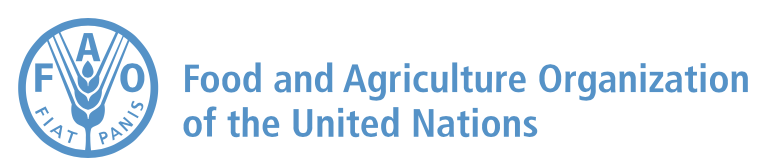 https://iris.who.int/bitstream/handle/10665/379324/9789240101876-eng.pdf?sequence=5
Dostatečná
Vyvážená
Přiměřená
Pestrá
FAO
„The Food and Agriculture Organization (FAO) is a specialized agency of the United Nations that leads international efforts to defeat hunger.Our goal is to achieve food security for all and make sure that people have regular access to enough high-quality food to lead active, healthy lives. With 195 members - 194 countries and the European Union, FAO works in over 130 countries worldwide.“
Evropská Unie – výroba potravin
Nástroje VP
Fyziologicky odůvodněné optimální potřeby výživy (skupiny i globálně)
Výživové doporučení dávky pro jednotlivé skupiny obyvatel
Doporučené dávky potravin
Výživové trendy (Food Based Dietary Guidelines) a další doporučení
Nástroje VP
2. Výsledky sledování a vyhodnocování spotřeby potravin
Na úrovni celkových bilancí a nutričního vyhodnocení
Statistika spotřeby potravin za základě rodinných účtů, hodnocení spotřeby u skupin
Nástroje VP
3. Terénní a klinické výzkumy výživového stavu
- U různých skupin obyvatelstva v porovnání s jejich spotřebou potravin
- Cílené výzkumy na nejvíce ohrožené skupiny obyvatelstva
Nástroje VP
4. Údaje o chemickém složení potravin a surovin na jejich výrobu
Nástroje pro vyhodnocování spotřeby potravin
Potravinové databáze složení včetně softwarových programů pro výpočet celkové nutriční hodnoty pokrmů a stravy
Výživové doporučení - hierarchie
Dietary allowances -> dietary goals -> food based dietary guidelines
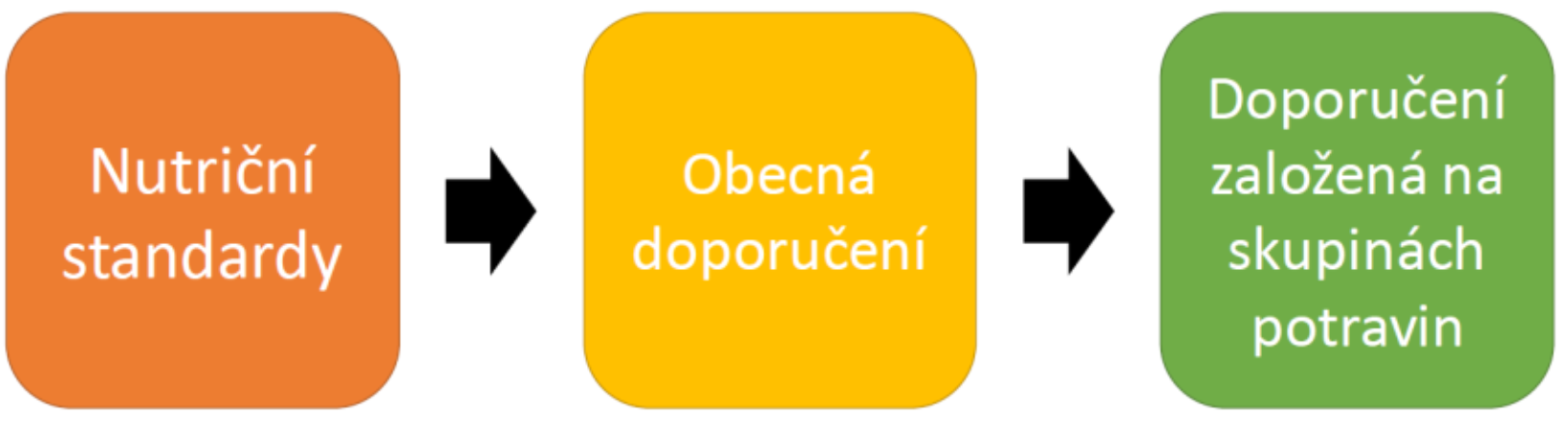 Nutriční standardy
Výživové doporučené dávky
Referenční dávky
Referenční hodnoty příjmu živin
Dietary Reference Values
=/= doporučené denní dávky
Výživové doporučené dávky (VDD) v ČR
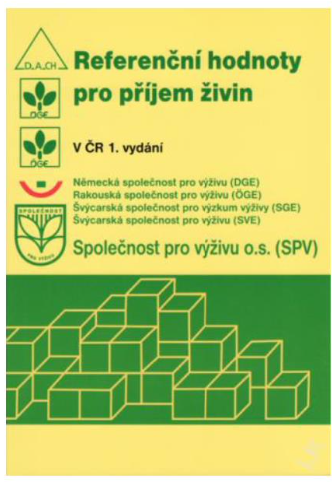 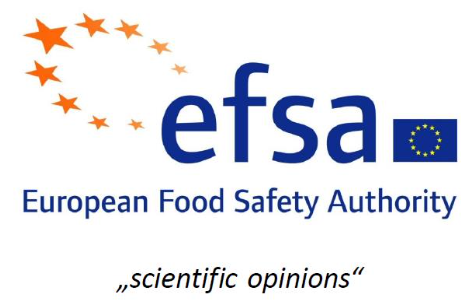 Obecná výživová doporučení v ČR
10 kroků k pevnému zdraví (MZČR 2005)
Zdravá třináctka (Fórum zdravé výživy, Společnost pro výživu 2005)
Výživová doporučení pro obyvatelstvo ČR (Společnost pro výživu, 2012)
Doporučení založená na skupinách potravin
Srozumitelnost
Zapamatovatelnost
Schopnost vzbudit zájem
Schopnost vzbudit ochotu k účasti
Schopnost vyvolat skutečné změny chování
Fórum zdravé výživy
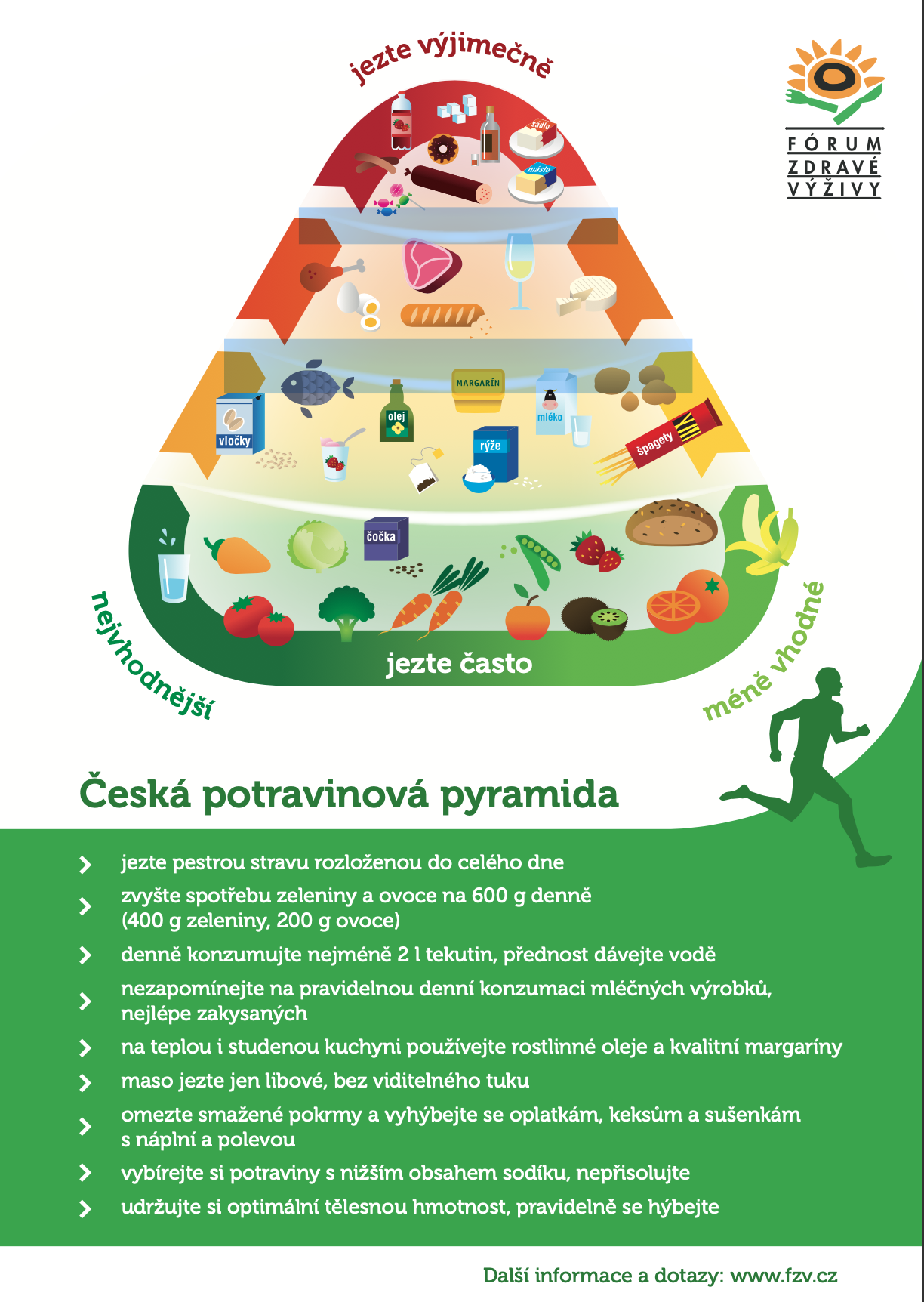 „Fórum zdravé výživy bylo založeno v červnu 1994. Od samého počátku je cílem jeho činnosti vzdělávání a osvěta nejširší veřejnosti v oblasti zdravého životního stylu, poskytování poradenských služeb a usnadnění orientace v nabídce potravin a nápojů.Členy spolku Fórum zdravé výživy, z.s. jsou významní odborníci z oblasti výživy, technologie potravin, nutričního poradenství, interní medicíny, gastroenterologie a pediatrie se zaměřením na obezitu.“


Neoficiální potravinová pyramida
Potravinová pyramida MZ ČR (2005) oficiální
Zdravá 13 (FZV a Společnost pro výživu (SPV))
Národní zdravotní informační portál (NZIP)
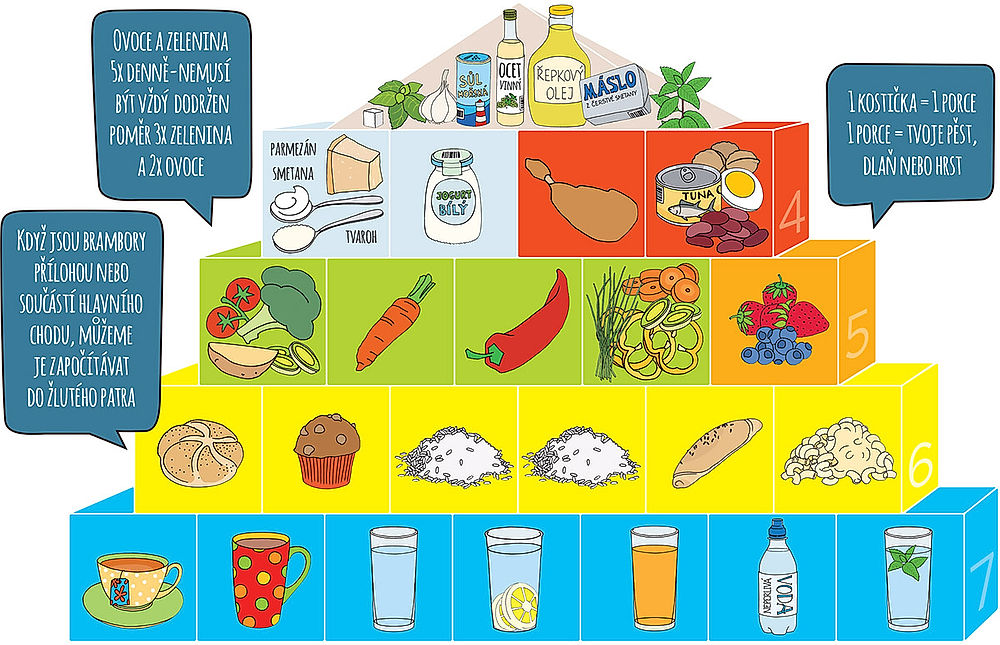 „Cílem Národního zdravotnického informačního portálu (NZIP) je poskytovat laické veřejnosti informace z oblasti zdravotnictví, za které ručí vybraní odborníci na danou problematiku v ČR. Tito lidé působí v několika českých organizacích přímo se zabývajících zdravotnictvím; jmenovitě jsou to Česká lékařská společnost Jana Evangelisty Purkyně, Státní zdravotní ústav, Ministerstvo zdravotnictví a Ústav zdravotnických informací a statistiky ČR. NZIP přináší ověřené a garantované informace, na které se můžete spolehnout.“
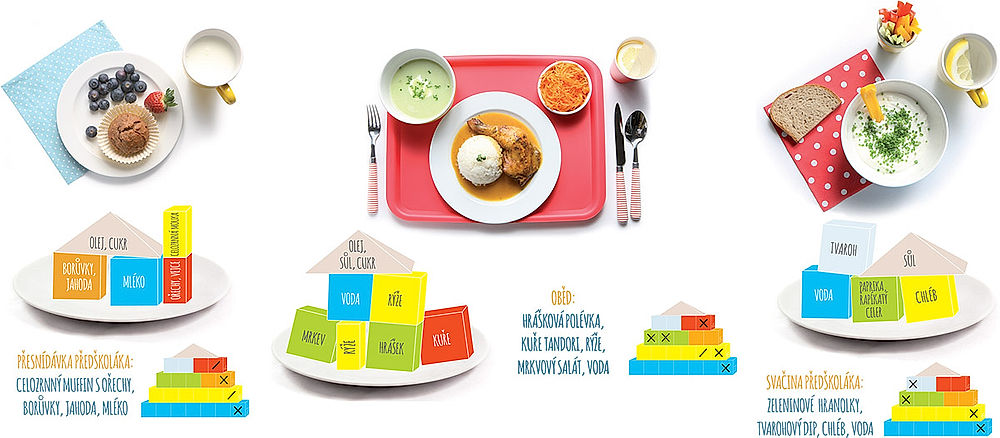 Belgie
USA, Velká Británie, Španělsko
USA
Velká Británie
Kanada
Jak by mohlo podle Vás vypadat ideální doporučení založené na skupinách potravin?
Provedení VP
Vzdělávání a výchova populace
Projekty a programy např. do škol
Využití médií a sociálních sítí
Zjištění mezer ve znalostech a projekty na jejich odstranění
Investice do potravinářských firem (granty…)
Úprava legislativy
Zákony o potravinách, regulace kvality, informace o kvalitě zboží, uvedené nutriční hodnoty, složení
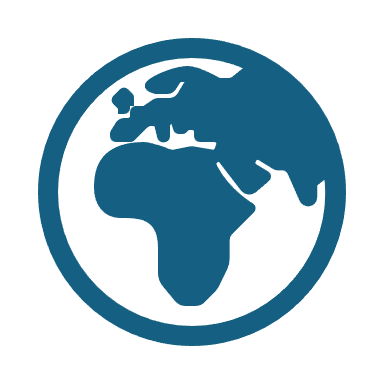 Další globální a státní projekty
EFSA (Evropský úřad pro bezpečnost potravin)
“Jsme agentura Evropské unie, která byla zřízena v roce 2002, aby působila jako nestranný zdroj vědeckého poradenství pro subjekty, které se zabývají řízením rizik, a poskytovala informace o rizicích souvisejících s potravinovým řetězcem. Spolupracujeme se zainteresovanými stranami za účelem podpory soudržnosti vědeckého poradenství EU. Poskytujeme vědecký základ pro právní předpisy s cílem chránit evropské spotřebitele před riziky souvisejícími s potravinami – od zemědělce ke spotřebiteli.“
EFSA – scientific opinions
https://www.efsa.europa.eu/cs/efsajournal/pub/9052
EFSA
Stáže pro studenty
https://www.efsa.europa.eu/cs/careers/starting-your-career-at-efsa
European Food and Nutrition Action Plan 2015-2020 (WHO)
https://iris.who.int/bitstream/handle/10665/329405/9789289051231-eng.pdf?sequence=1
Dostupnost, férovost, zabezpečení práva na potravu jako základního lidského práva, podpora zranitelných skupin
Vyvážená a zdravá strava – posílení prevence malnutrice i obezity, propagace zdravé stravy
Podpora dohledu, monitoringu, hodnocení a výzkumu
Podpora organizací zabývajících se zdravou výživou
Zdraví 21
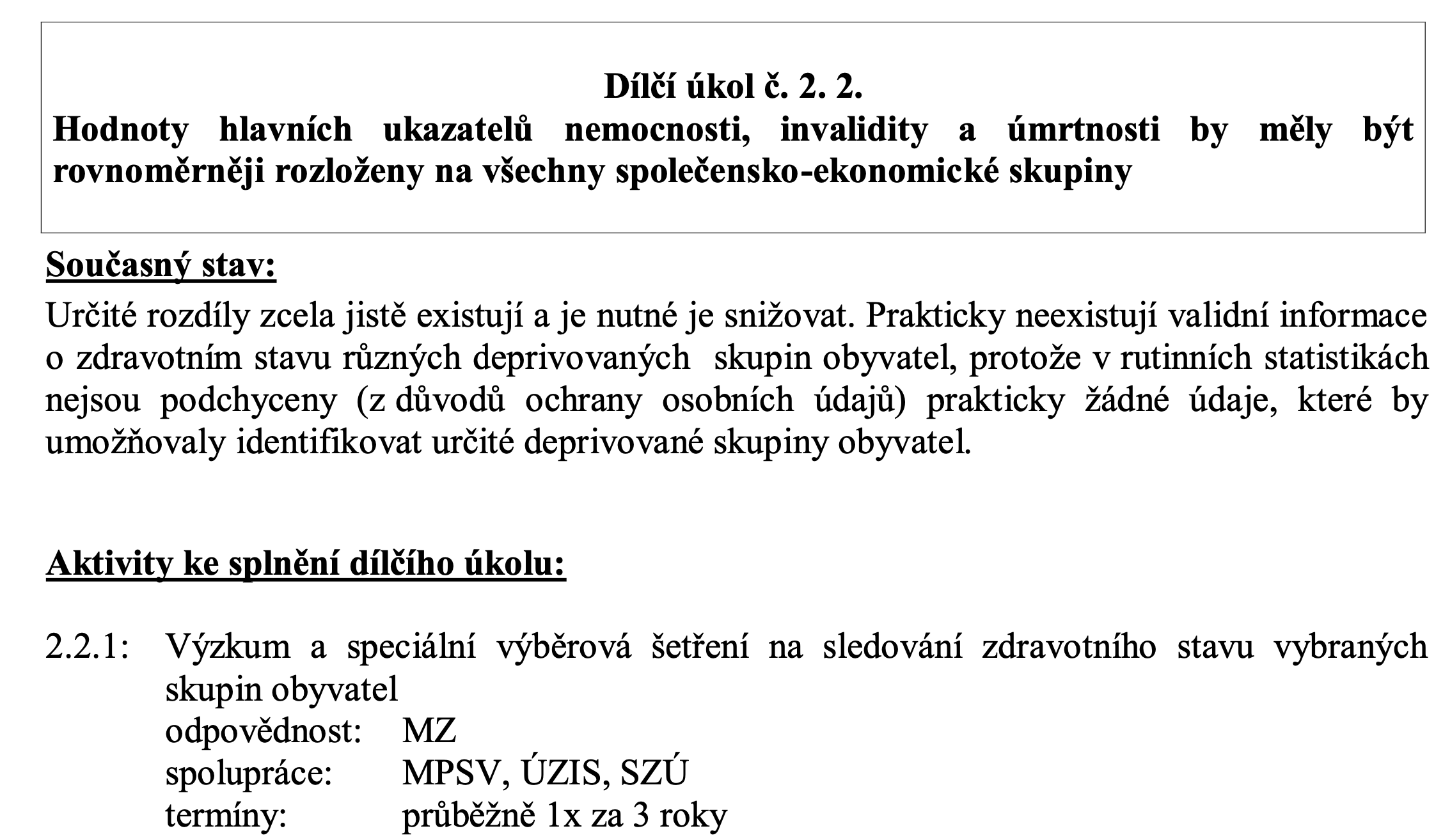 WHO 1998
„Zdraví pro všechny v 21. stolení“ (ČR)
Definice cílů, úkolů
Model komplexní péče o zdraví společnosti vypracovaný týmem předních světových odborníků
https://mzd.gov.cz/wp-content/uploads/wepub/2461/7180/Zdraví%2021%20-%20Cile%201-9.pdf
Health 2020
Národní strategie ochrany a podpory zdraví a prevence nemocí
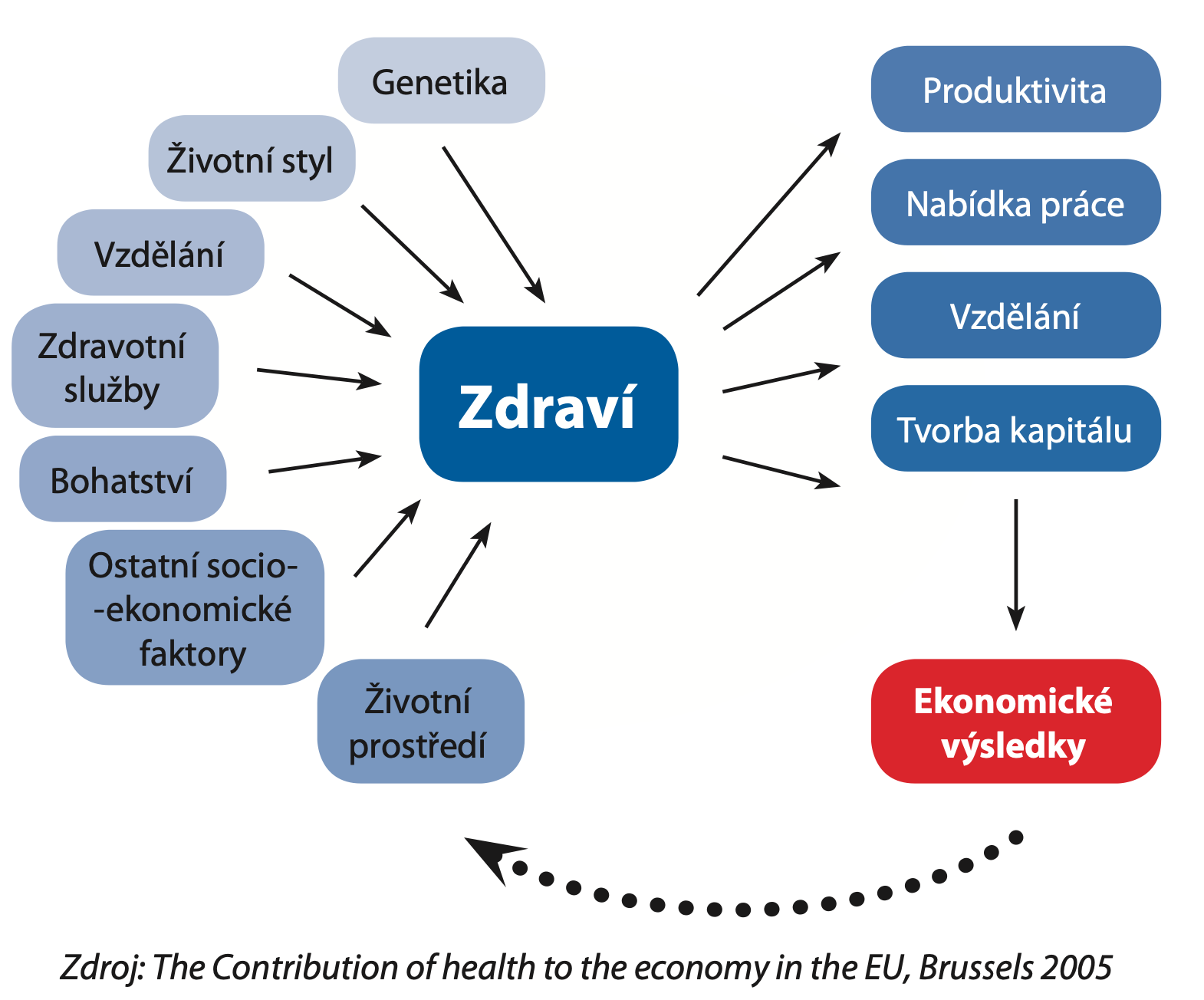 https://mzd.gov.cz/zdravi-2020-narodni-strategie-ochrany-a-podpory-zdravi-a-prevence-nemoci-2/
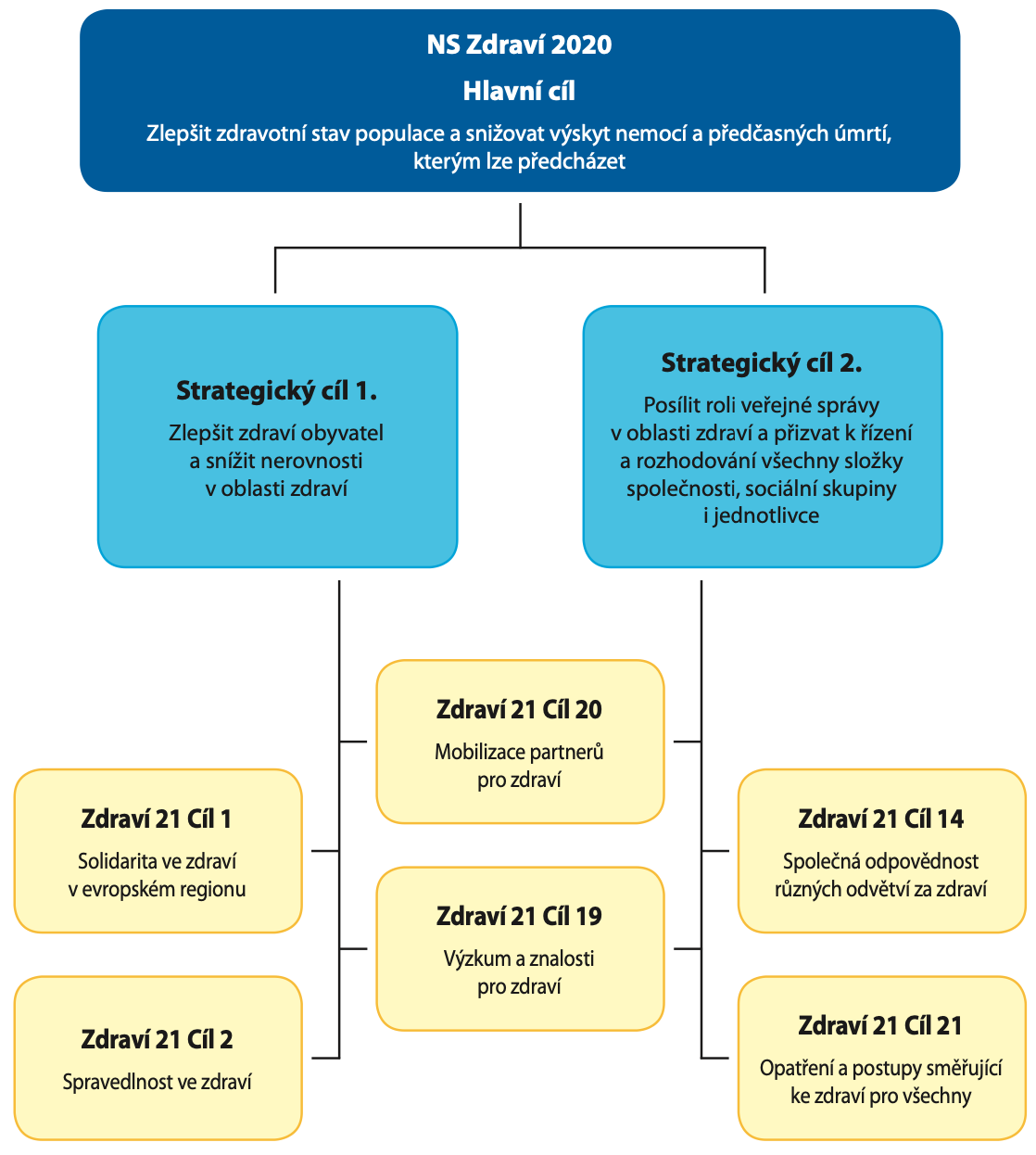 https://zdravi2030.mzcr.cz
Zdraví 2030
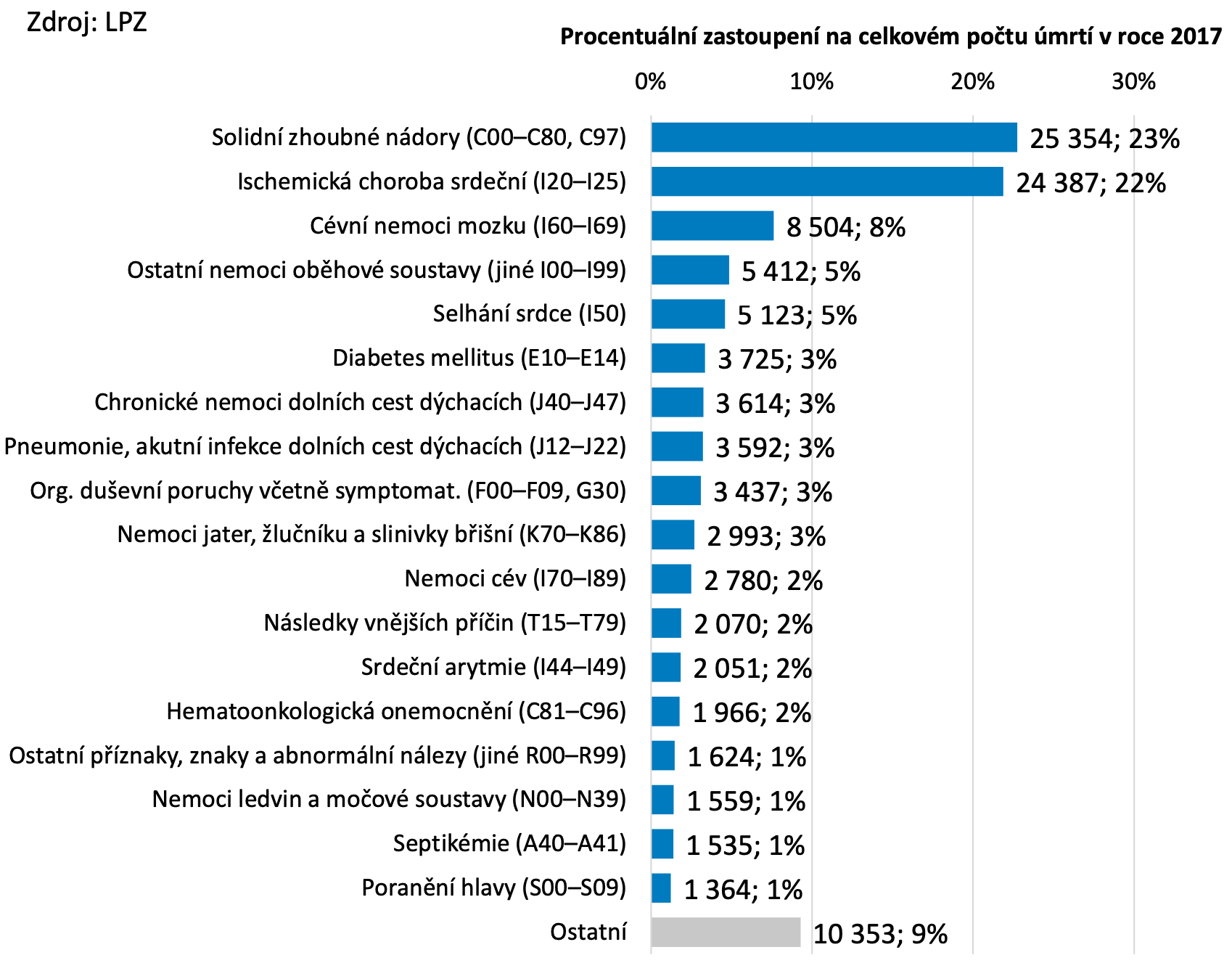 Přehledné statistiky, analytické studie
Demografické rozdělení obyvatel, porodnost, úmrtnost
Zdraví 2030
Zdravotní stav obyvatelstva
Zdraví 2030
Zdraví 2030
Zdraví 2030
Zdraví 2030
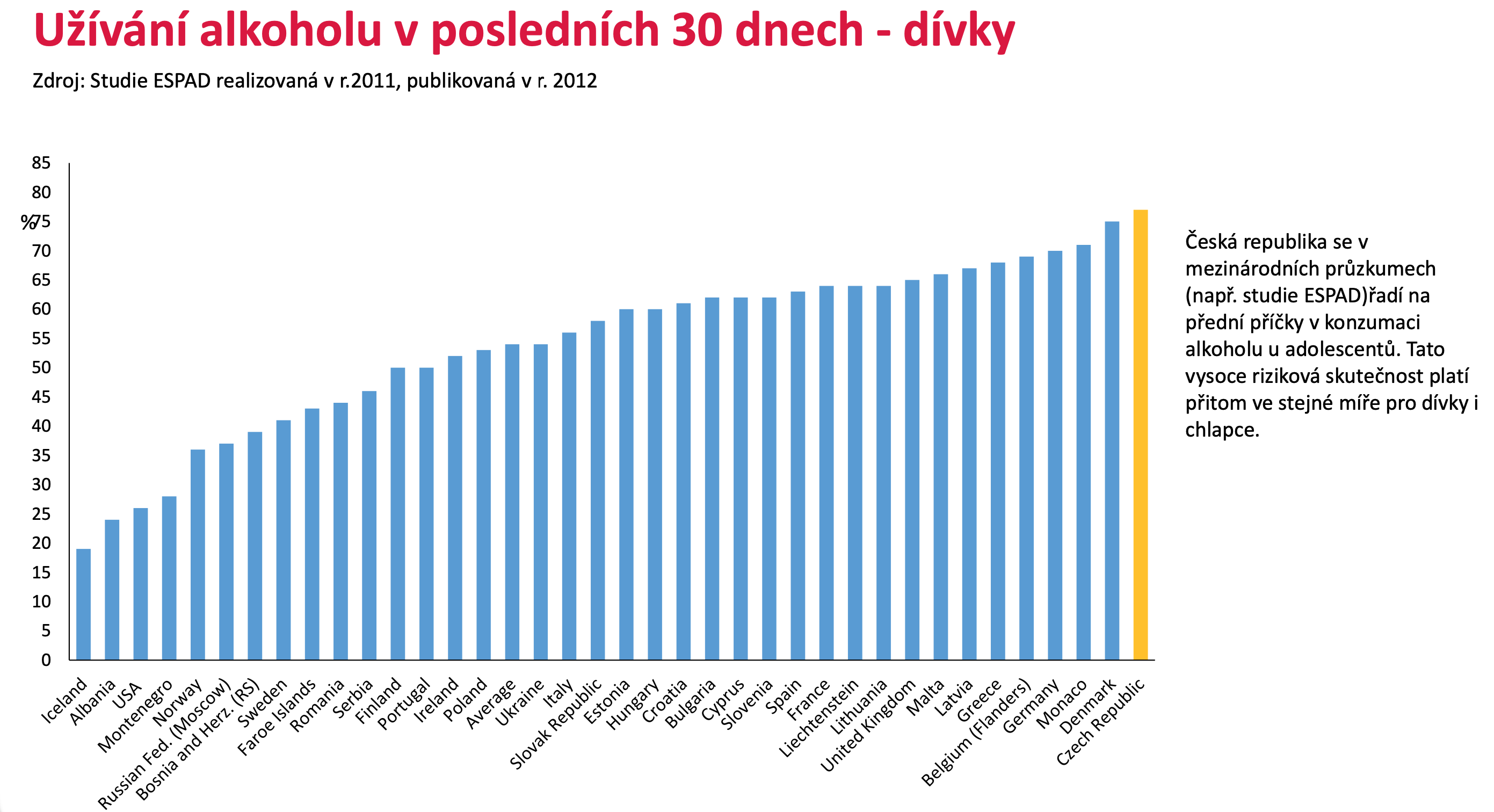 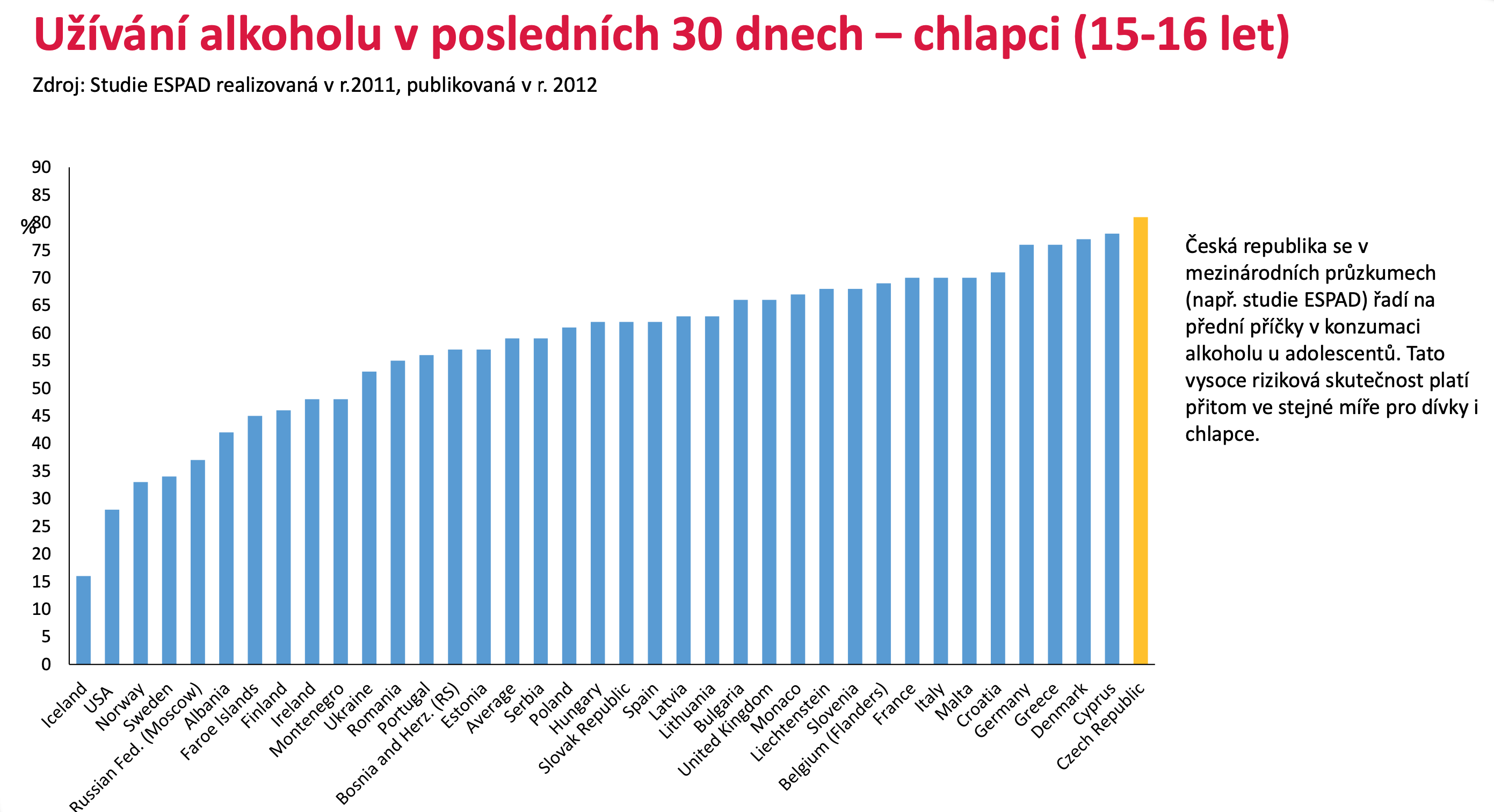 VP v ČR - příklady
Ovoce do škol
Mléko do škol
Jodidovaná sůl
Daň z cukru?
Francie, Norsko, Quatar, Portugalsko, Saudská Arábie…
Často výjimka pro 100% džusy
Zamyšlení na závěr
Výživová politika není jen formulace programu a jeho organizační zabezpečení, ale i jeho realizace.
Děkuji za pozornost
Ing. Mgr. Veronika Pourová